Ізюмський центр дитячої та юнацької творчості
Табір відпочинку з денним перебуванням лідерадреса закладу: м. ізюм, вул. пушкінська, 65Автор: культорганізатор Демченко наталія вікторівна
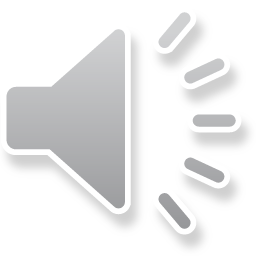 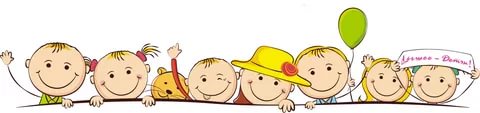 Табір відпочинку з денним перебуванням «Лідер» діє на підставі власного Статуту, створено відповідно до Типового положення, що затверджується засновником (ЦДЮТ)
Нормативна база:- закон україни «про оздоровлення та відпочинок дітей»;- постанова кабінету Міністрів україни від 28.04.2009 №422 «про затвердження типового положення про дитячий заклад оздоровлення та відпочинку»;- ПОСТАНОВА КАБІНЕТУ МІНІСТРІВ УКРАЇНИ ВІД 22.11.2004 №1591 «ПРО ЗАТВЕРДЖЕННЯ НОРМ ХАРЧУВАННЯ У НАВЧАЛЬНИХ ТА ОЗДОРОВЧИХ ЗАКЛАДАХ»(ІЗ ЗМІНАМИ);- РОЗПОРЯДЖЕННЯ КАБІНЕТУ МІНІСТРІВ УКРАЇНИ ВІД 17.07.2009 №843-Р «ПИТАННЯ ЗАТВЕРДЖЕННЯ ДЕРЖАВНОГО СОЦІАЛЬНОГО СТАНДАРТУОЗДОРОВЛЕННЯ ТА ВІДПОЧИНКУ ДІТЕЙ»;- НАКАЗИ МІНІСТЕРСТВА УКРАЇНИ У СПРАВАХ СІМ’Ї, МОЛОДІ ТА СПОРТУ ВІД 16.04.2009 31254 «ПРО ЗАТВЕРДЖЕННЯ ТИПОВИХ ШТАТНИХ НОРМАТИВІВ ДИТЯЧИХ ЗАКЛАДІВ ОЗДОРОВЛЕННЯ ТА ВІДПОЧИНКУ»;ВІД 13.08.2009 №2881 «ПРО ЗАТВЕРДЖЕННЯ ДЕРЖАВНОГО СОЦІАЛЬНОГО СТАНДАРТУ ОЗДОРОВЛЕННЯ ТА ВІДПОЧИНКУ ДІТЕЙ»;- НАКАЗ МІНІСТЕРСТВА УКРАЇНИ У СПРАВАХ СІМ’Ї, МОЛОДІ ТА СПОРТУ ВІД 19.02.2010 №40 «ПРО ЗАТВЕРДЖЕННЯ ПРИМІРНОГО ПЕРЕЛІКУ ДОКУМЕНТАЦІЇ В ДИТЯЧИХ ЗАКЛАДАХ ОЗДОРОВЛЕННЯ ТА ВІДПОЧИНКУ».
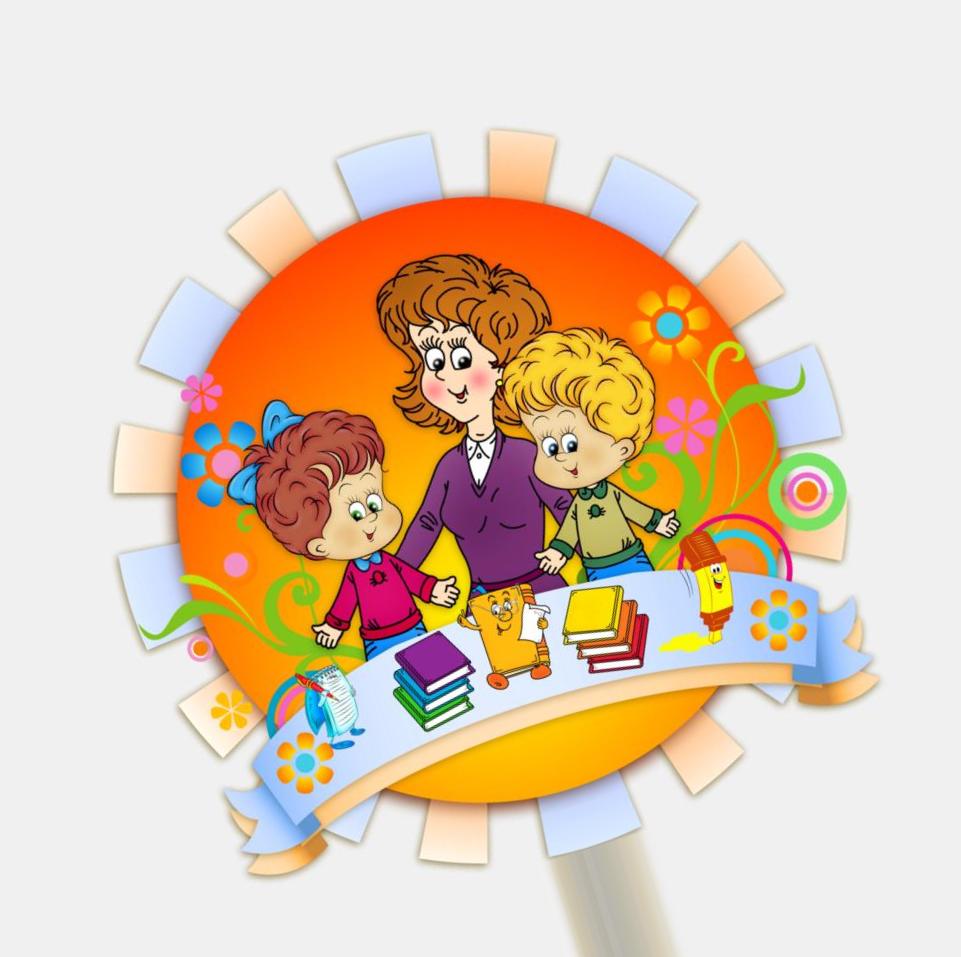 Вихователі табору:горенко м.а. – загін №1(при іг №1);цвєткова н.с. – загін №2(при ІГ №1);лісовиченко м.в. – загін №3(при ізош і-ііі ст. №2);Мінжилій о.А., полівода н.в. – загін №4(при Ізош і-ііі ст. №5);колісник в.о. – загін№5(ПРИ ІЗОШ І-ІІІ СТ. №6);ІВЧЕНКО В.Г. – ЗАГІН №6(ПРИ ІЗОШ І-ІІІ СТ. №10);ЖИВОЛУП М.І., ЯНКОВА С.А. – ЗАГІН №7(ПРИ ІЗОШ І-ІІІ СТ. №10);ЛЄБЄДЄВ М.С. – ЗАГІН №8(ПРИ ІЗОШ І-ІІІ СТ. №4);БУБЛОВСЬКА Л.С. – ЗАГІН №9(ПРИ ІЗОШ І-ІІІ СТ. №11).
Директор закладу: Морока Андрій Сергійович
Директор табору: Демченко Наталія Вікторівна
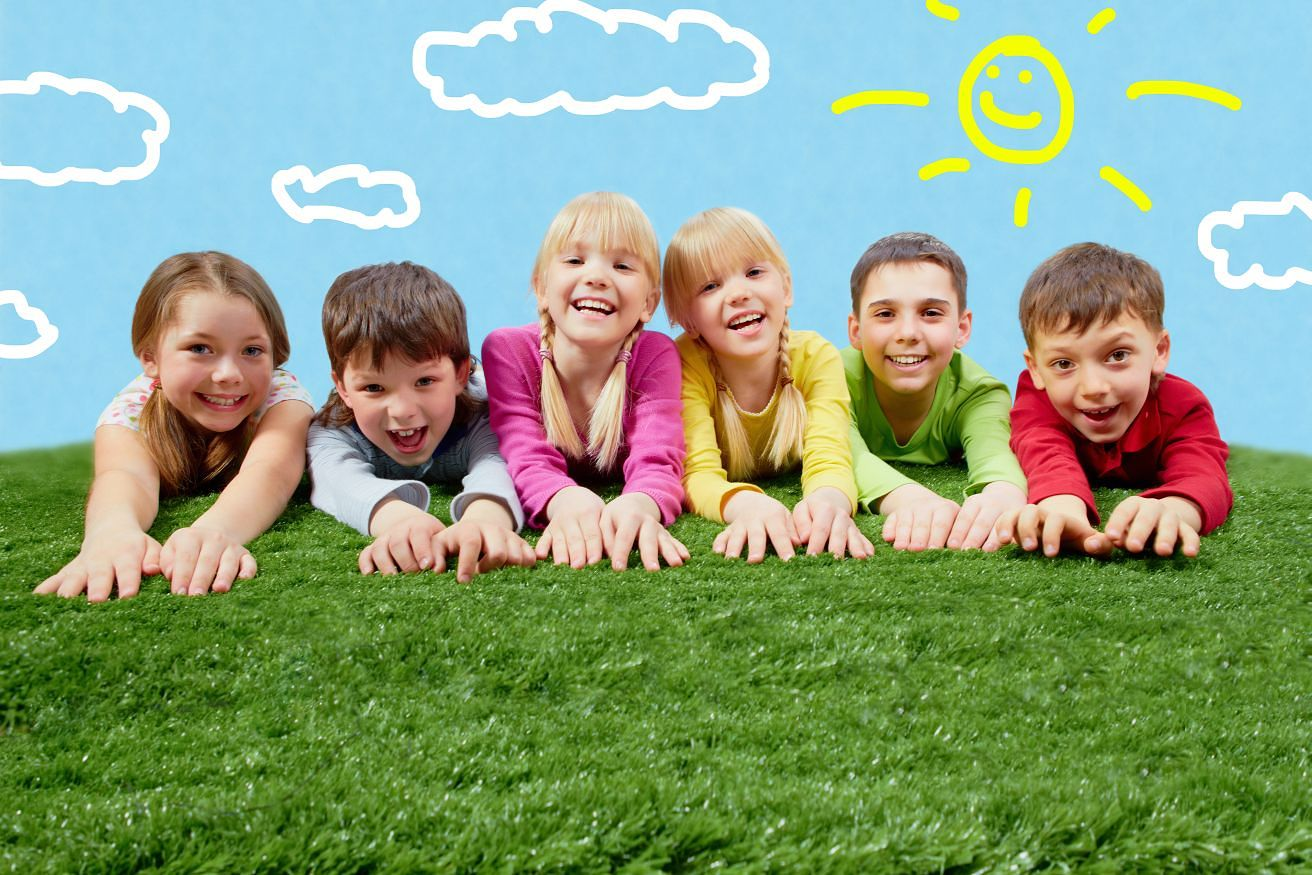 МЕТА ТА ЗАВДАННЯ ВИХОВНОЇ ДІЯЛЬНОСТІ У ТАБОРІ ВІДПОЧИНКУ З ДЕННИМ ПЕРЕБУВАННЯМ «ЛІДЕР»:СТВОРИТИ ОПТИМАЛЬНІ УМОВИ, ЩО ЗАБЕЗПЕЧУЮТЬ ПОВНОЦІННИЙ ВІДПОЧИНОК ДІТЕЙ, ЇХ ОЗДОРОВЛЕННЯ, ІНТЕЛЕКТУАЛЬНИЙ І ТВОРЧИЙ РОЗВИТОК
РЕЖИМ РОБОТИ ТАБОРУ
 З ДЕННИМ ПЕРЕБУВАННЯМ «ЛІДЕР»:
8.00-8.30 – ПРИЙОМ ДІТЕЙ ДО ТАБОРУ;
8.30-9.00 – РУХЛИВІ ІГРИ НА СВІЖОМУ ПОВІТРІ;
9.00-9.15 – БЕСІДА З БЕЗПЕКИ ЖИТТЄДІЯЛЬНОСТІ
(ПРОВЕДЕННЯ ІНСТРУКТАЖІВ);
9.15-12.00 – ПРОВЕДЕННЯ МАЙСТЕР-КЛАСІВ, НАВЧАЛЬНІ 
ЕКСКУРСІЇ, ВІДВІДУВАННЯ ЗАКЛАДІВ КУЛЬТУРИ МІСТА;
 9.00-13.30 – СНІДАНОК, ОБІД ;
12.30-13.30 – ЗАНЯТТЯ В ГУРТКАХ ЗА НАПРЯМАМИ ПОЗАШКІЛЬНОЇ ОСВІТИ;
13.30-14.00 – ПІДВЕДЕННЯ ПІДСУМКІВ ДНЯ.
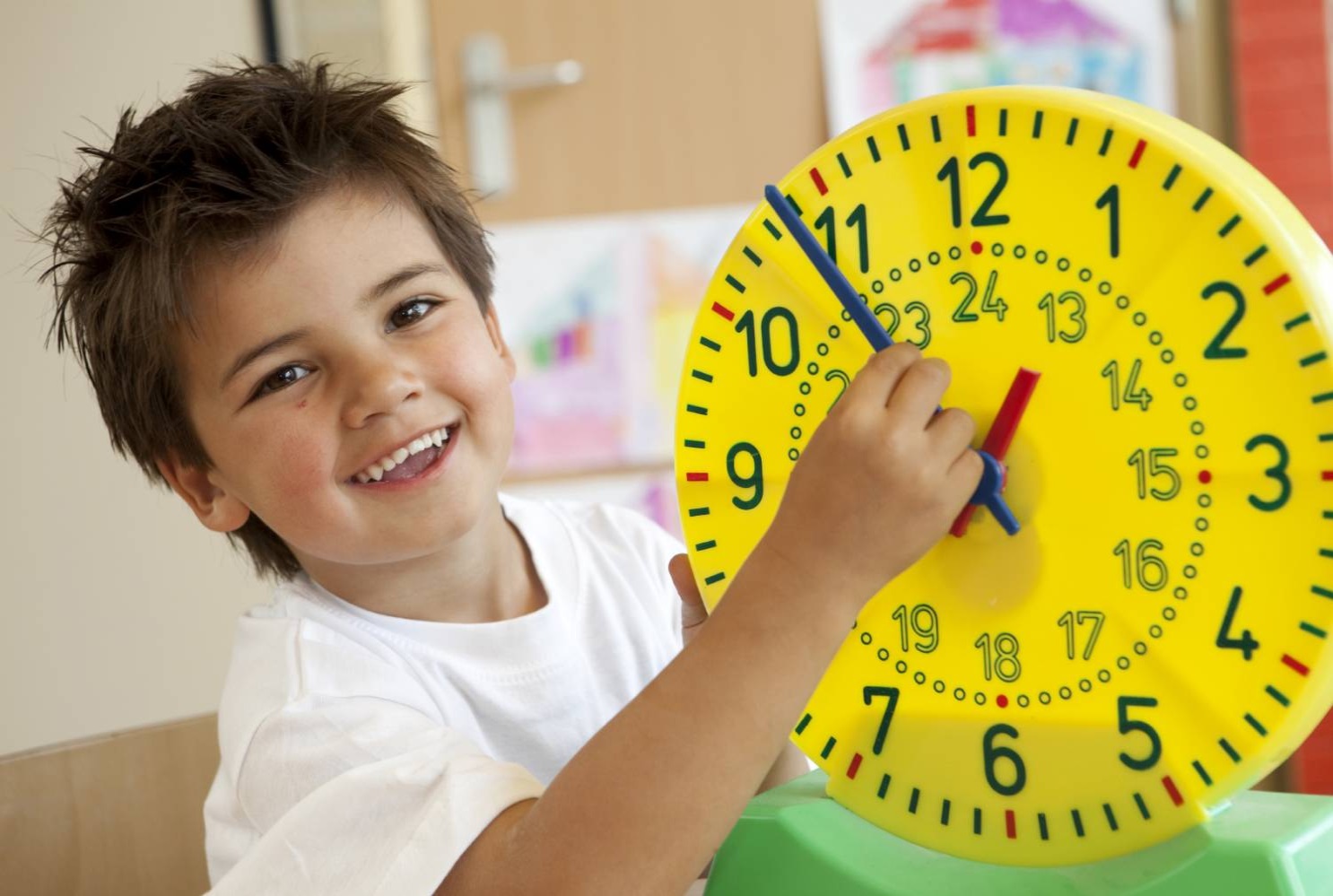 ЗАКОНИ, ЗА ЯКИМИ ЖИВЕ ТАБІР)))






ЗАКОН ЗАКОНУ: дотримуйся усіх законів, що діють у таборі)))
ЗАКОН РАДОСТІ:  друзів звеселяй, суму волю не давай.
ЗАКОН ПОРЯДКУ: тут немає тат і мам, прибери усе ти сам.
ЗАКОН ПОВАГИ: старших себе поважай, малюків не ображай.
ЗАКОН ЧАСУ: не запізнюйся, приходь вчасно.
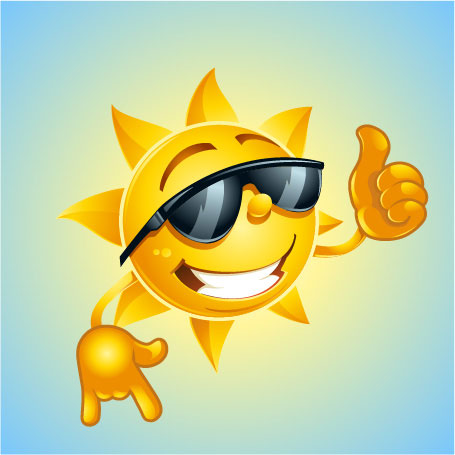 ФОТОЗВІТ
про роботу у таборі відпочинку з денним перебуванням «ЛІДЕР»
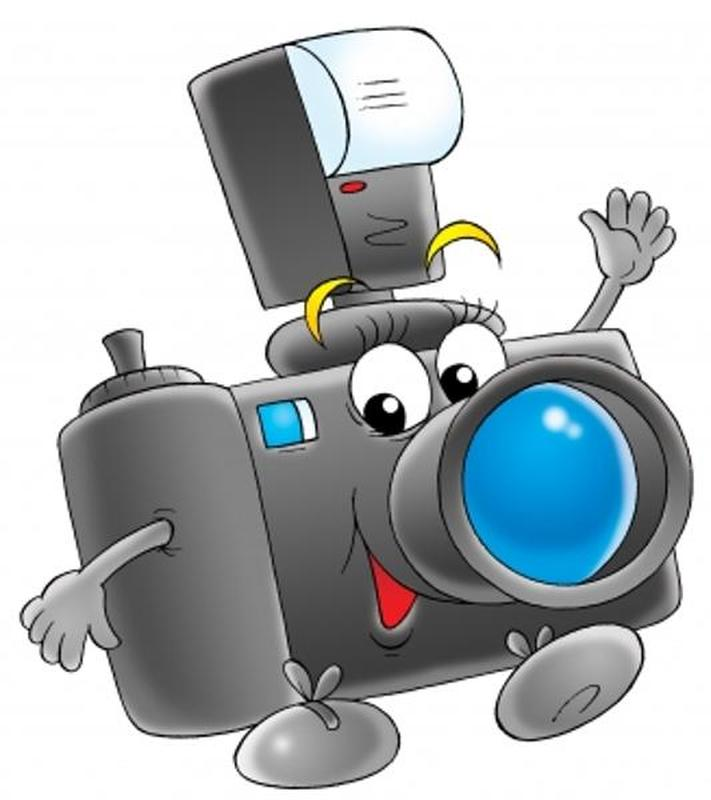 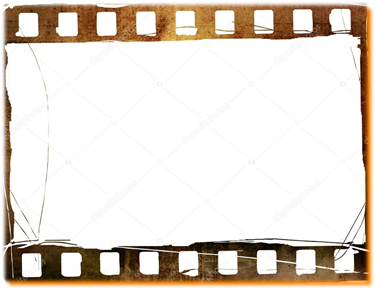 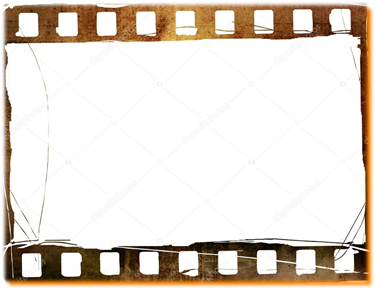 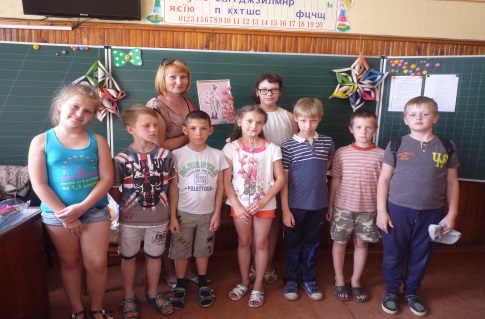 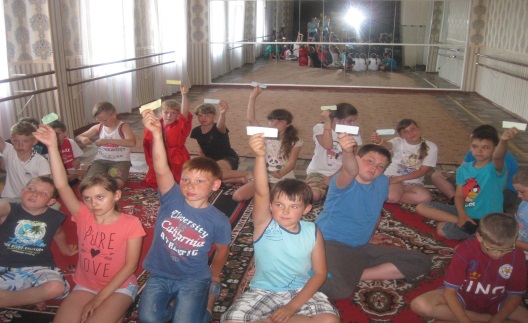 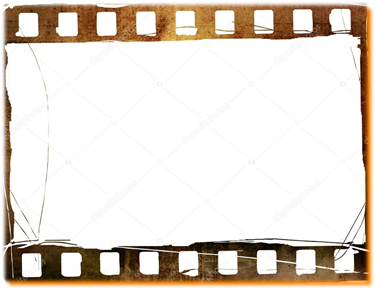 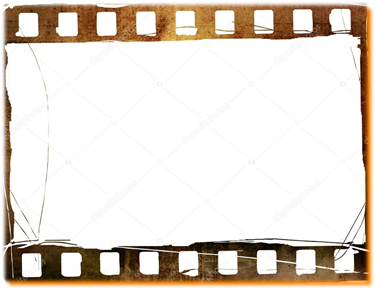 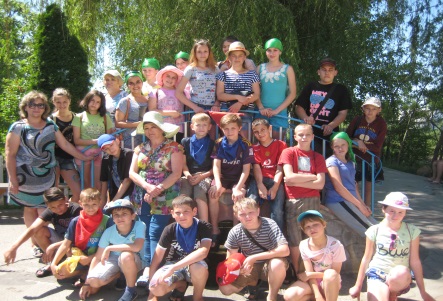 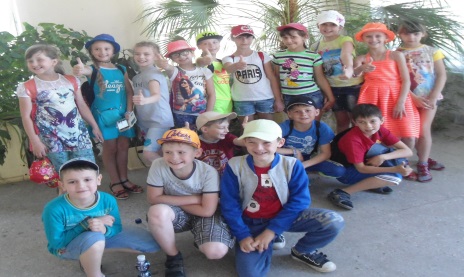 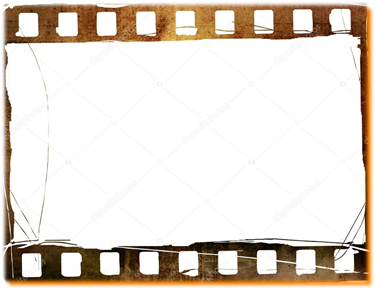 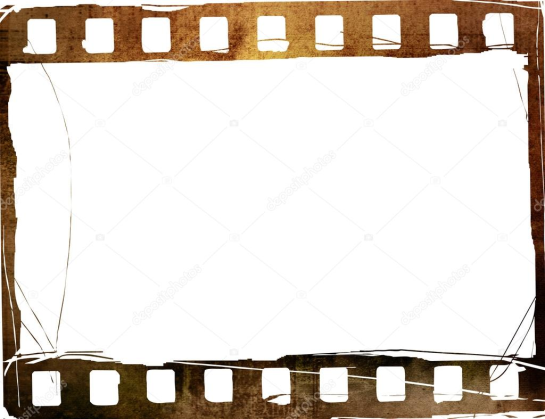 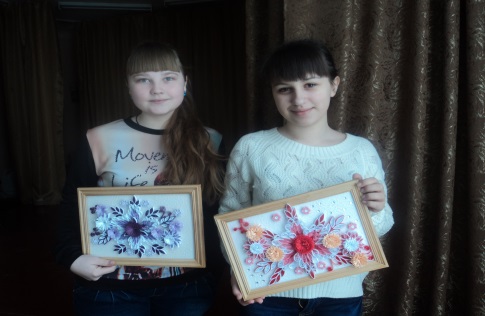 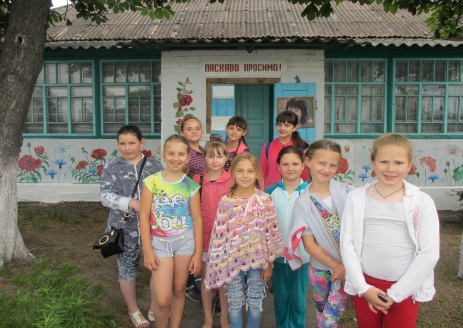 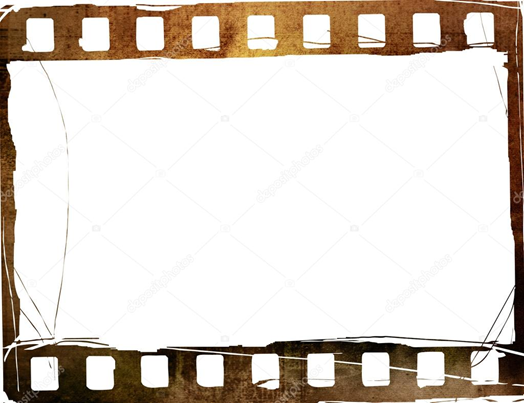 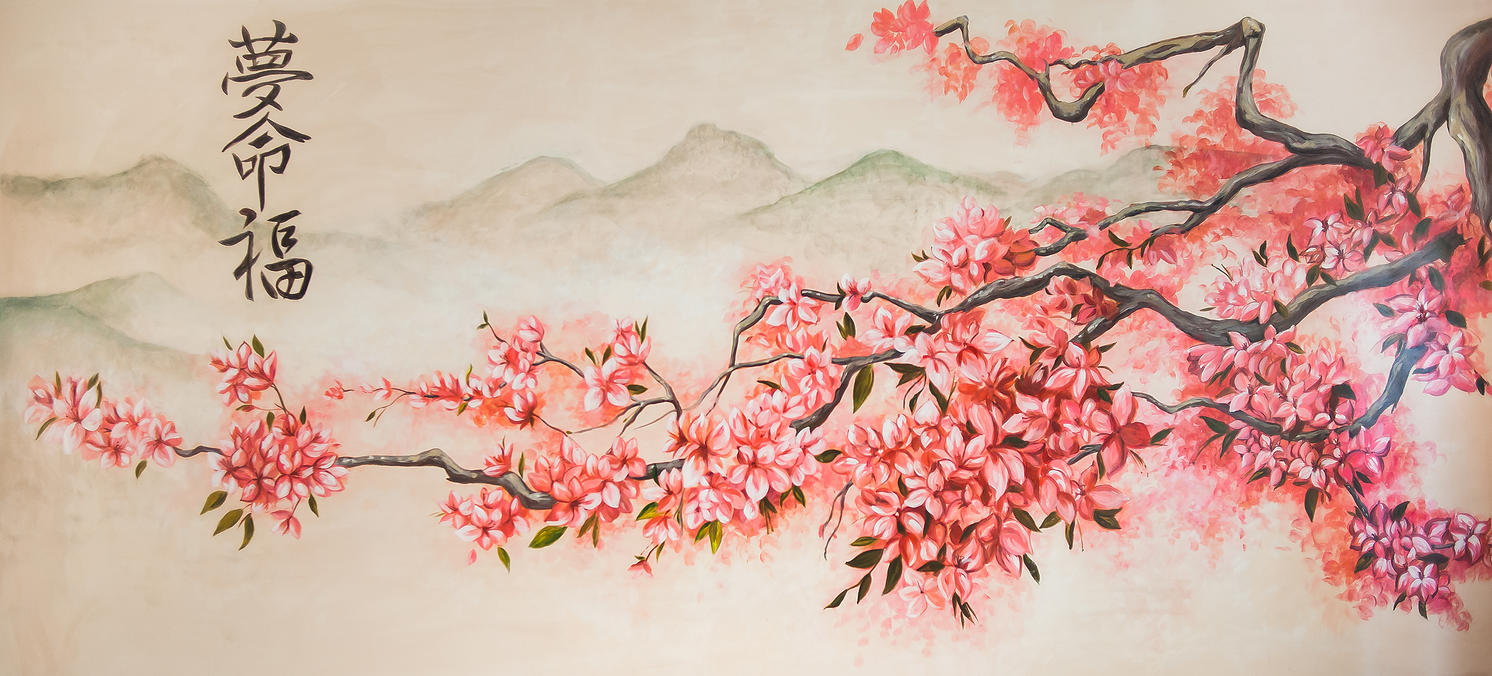 2017 РІК 
В УКРАЇНІ 
РОКОМ ЯПОНІЇ ОГОЛОСИЛИ
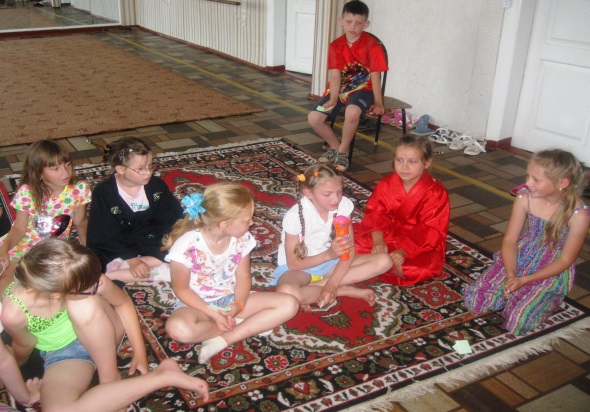 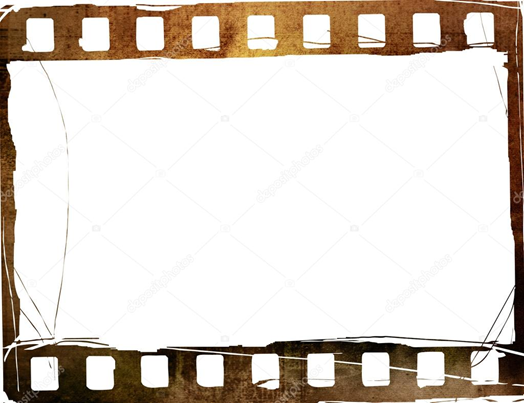 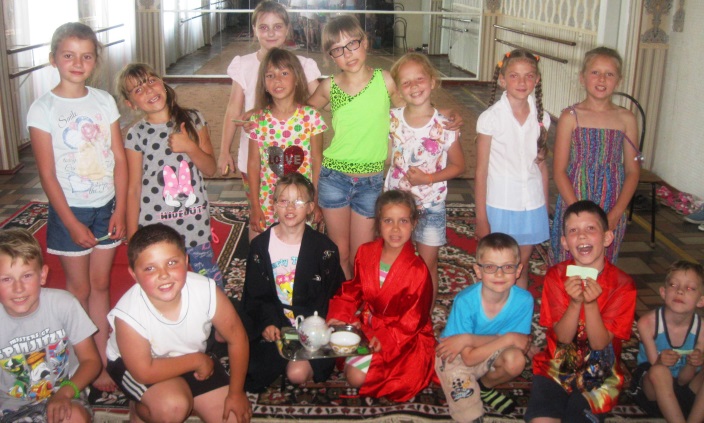 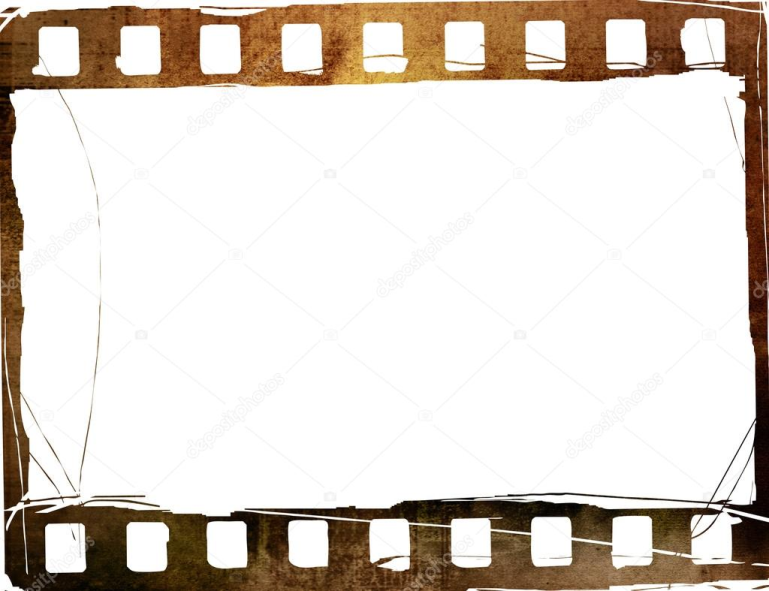 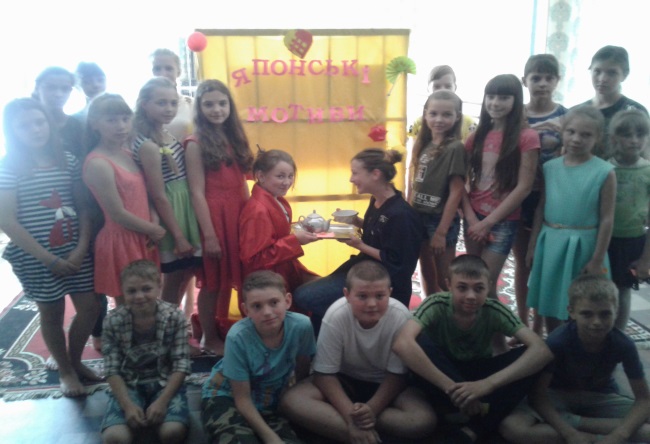 «ЯПОНСЬКІ МОТИВИ» 
МИ ПРОВЕЛИ І ЦІЙ ПОДІЇ ПРИСВЯТИЛИ
НА МАЙСТЕР-КЛАСІ  З СОЛОМОПЛЕТІННЯ
 ВСІ З ЗАДОВОЛЕННЯМ ПРАЦЮВАЛИ,
ЯНГОЛА  ВИГОТОВЛЯЛИ)))
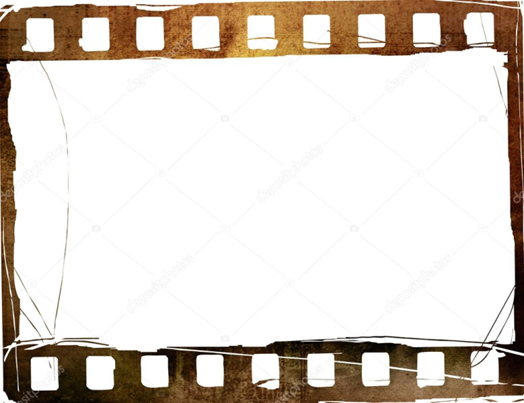 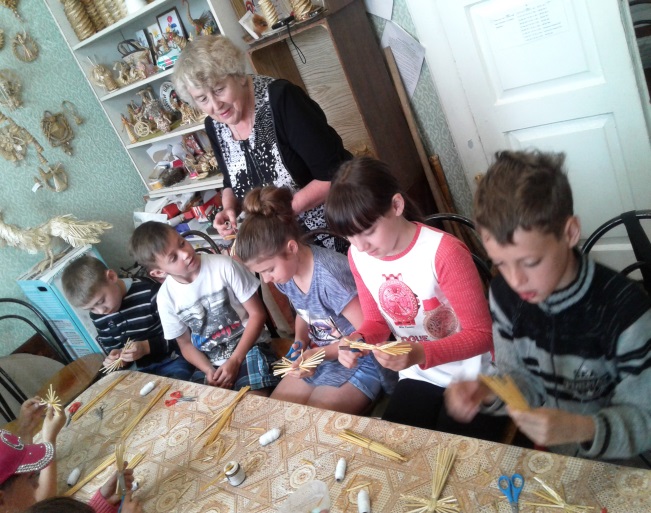 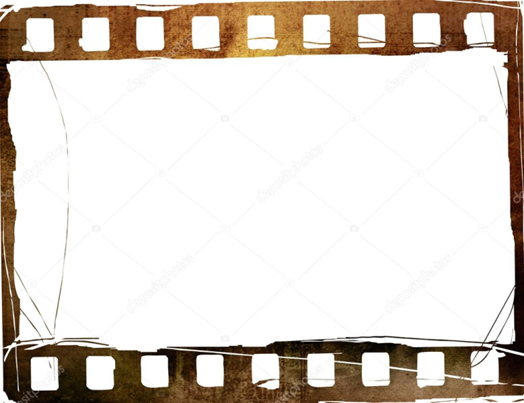 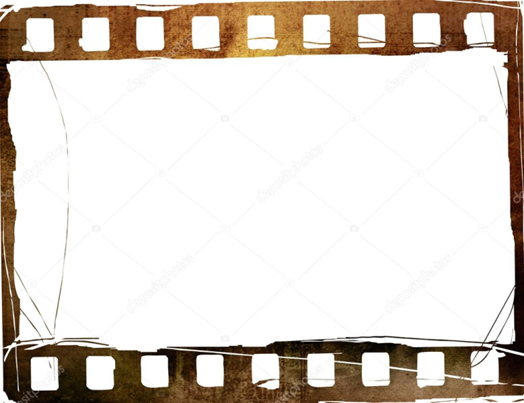 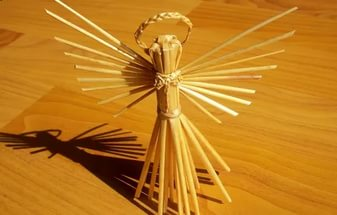 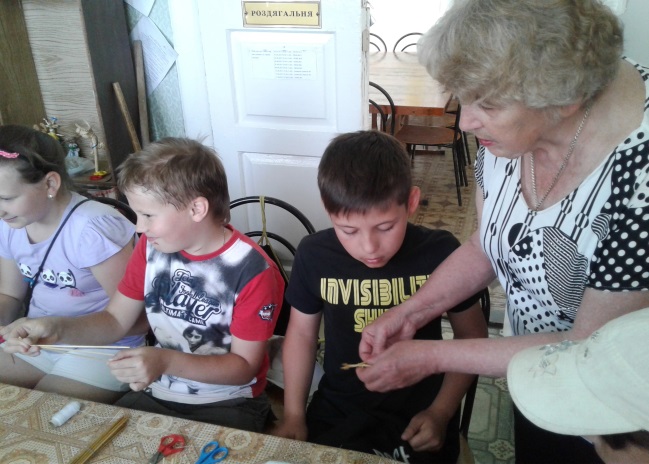 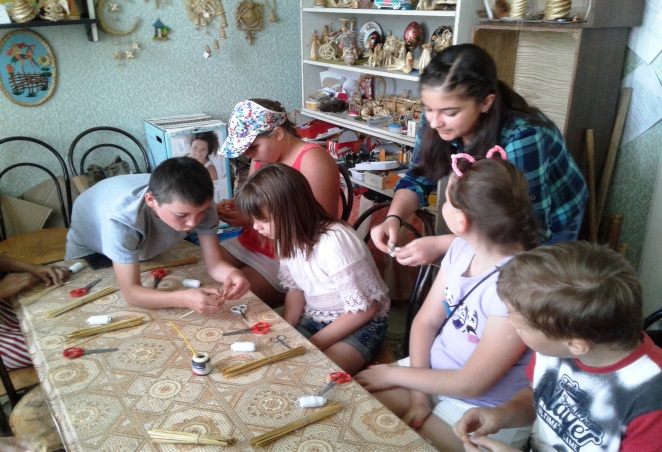 ДІТИ З РАДІСТЮ ДО ТАБОРУ ХОДИЛИ,
БО ВИХОВАТЕЛІ ЇХ ЗАЛЮБКИ 
НА ЕКСКУРСІЇ  ВОДИЛИ…)))
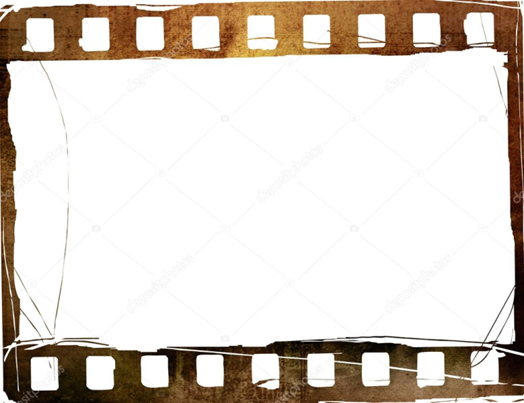 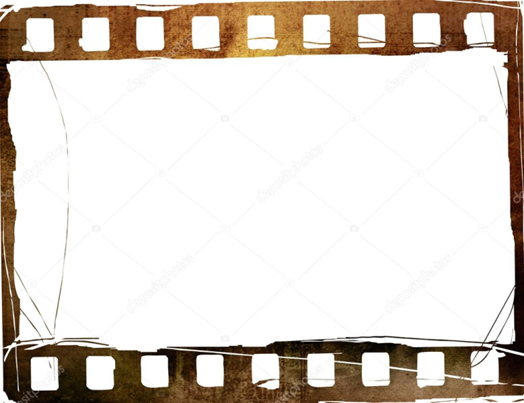 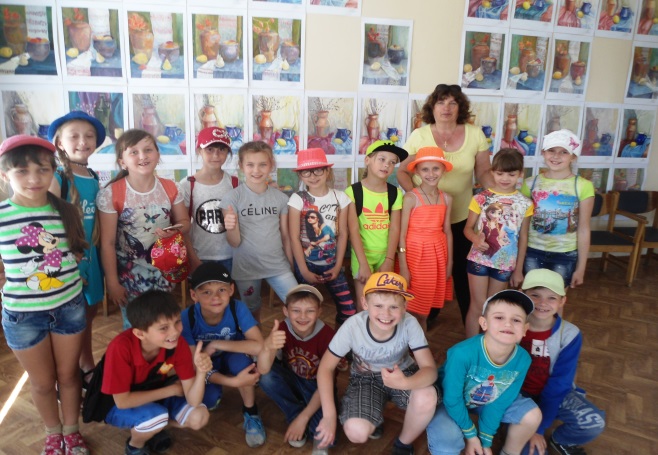 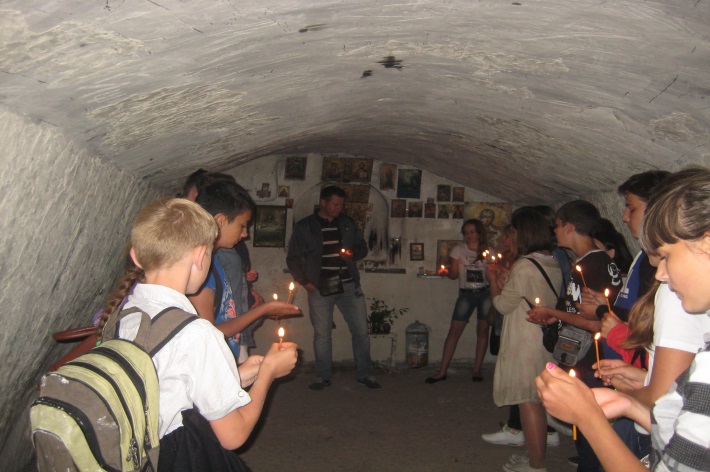 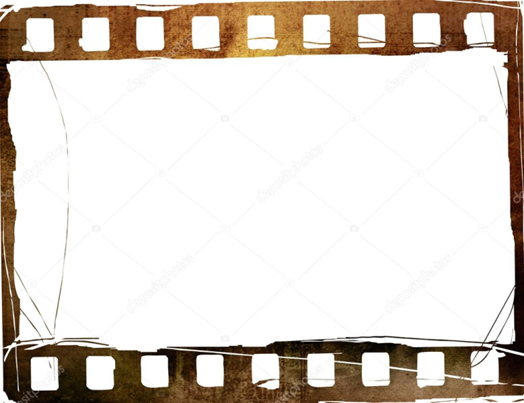 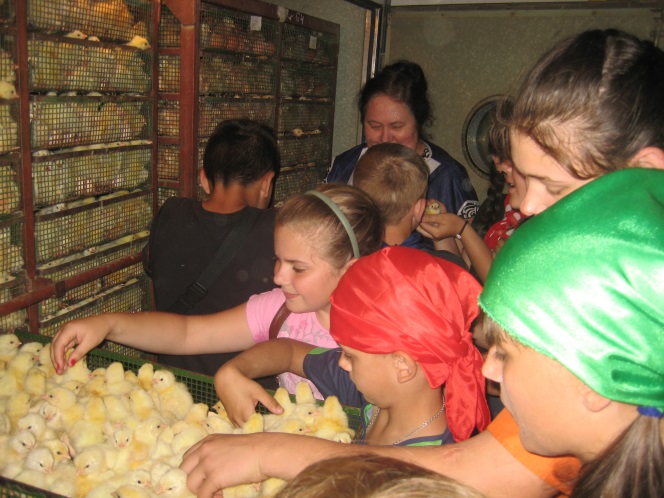 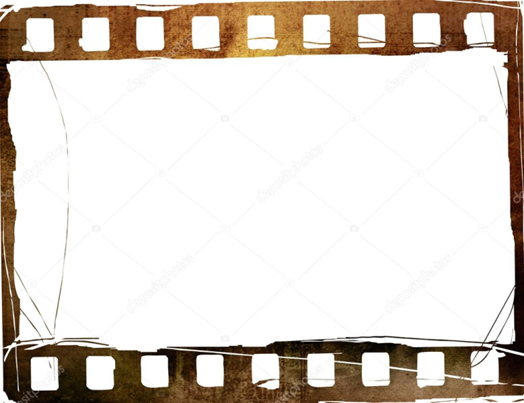 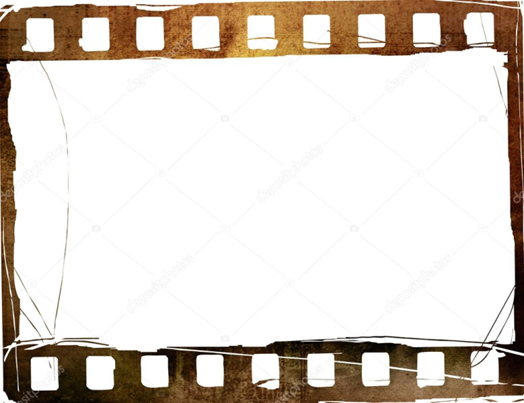 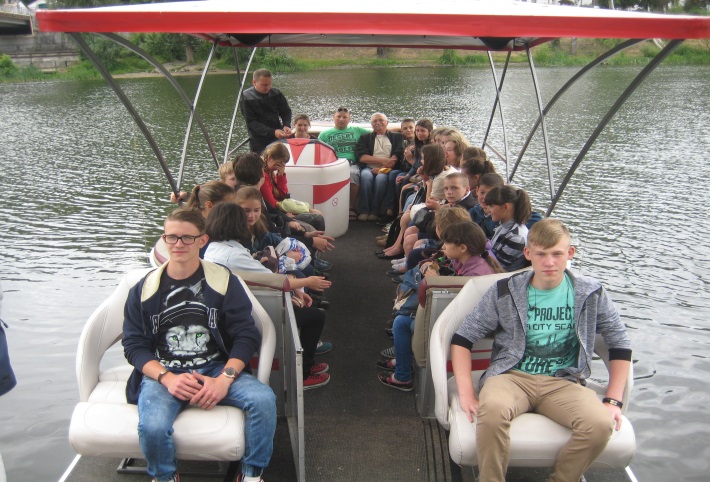 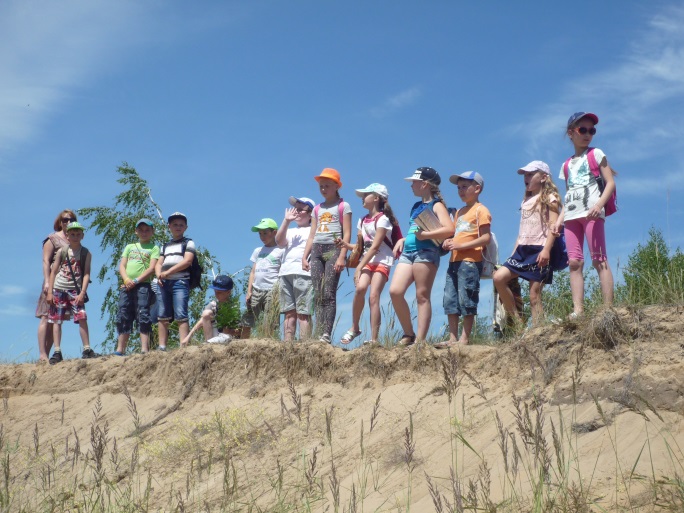 У ТАБОРІ «ЛІДЕР» ДІТИ, ЯК НА СВЯТІ,
БО ВИХОВАТЕЛІ НА ВИГАДКИ БАГАТІ:-)))
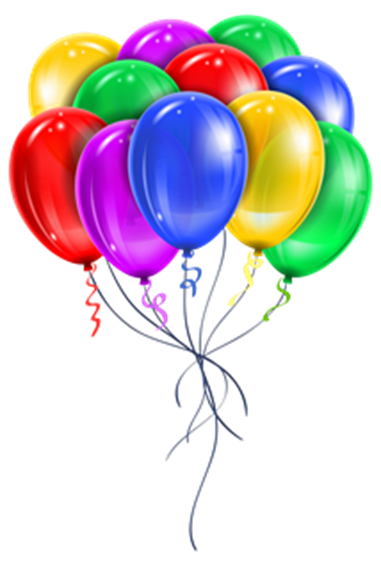 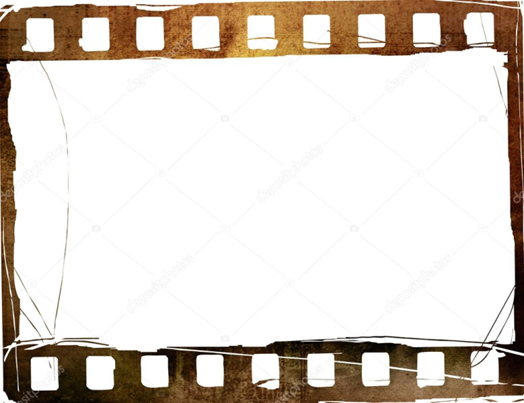 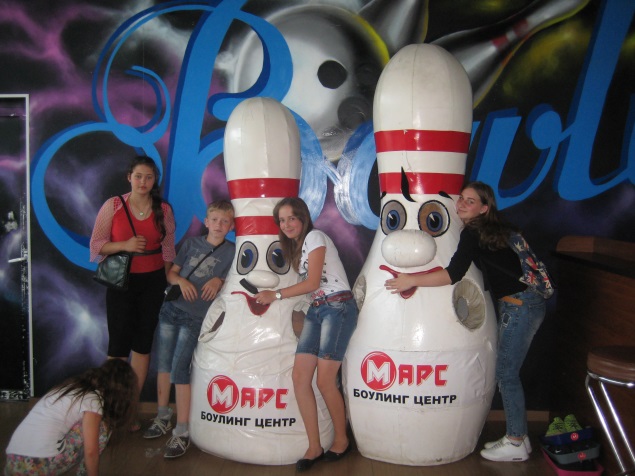 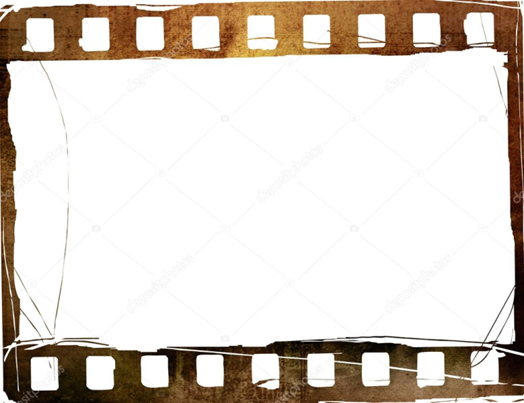 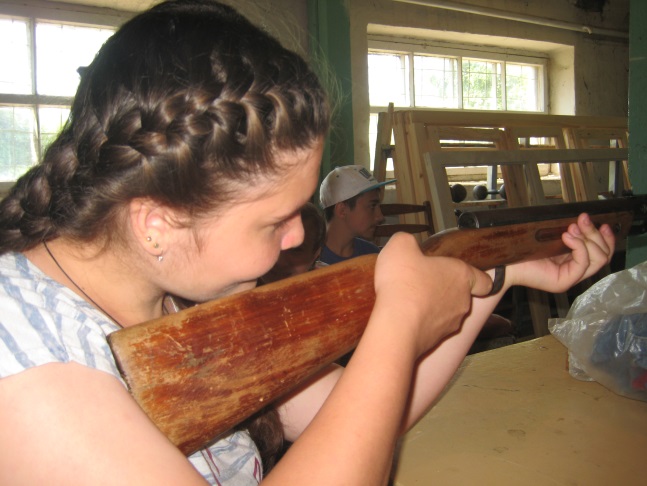 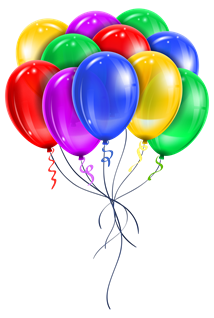 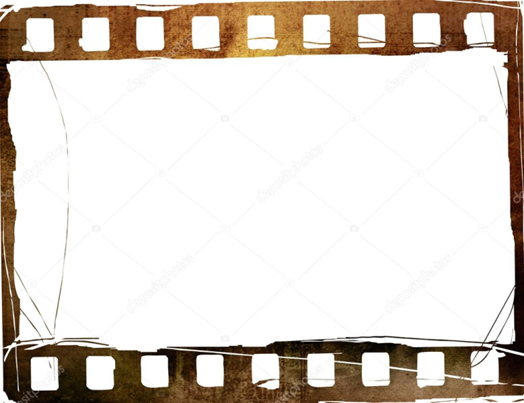 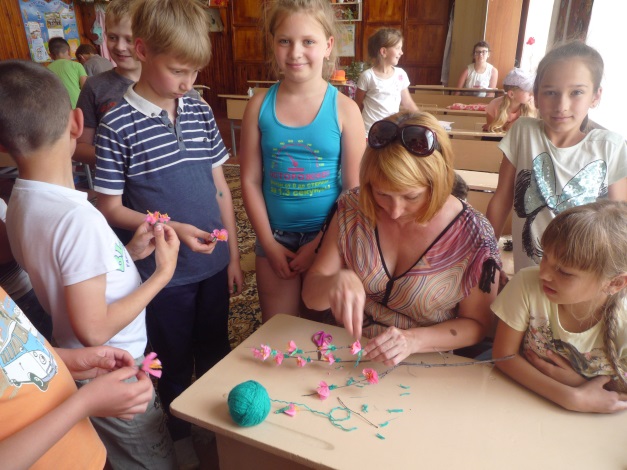 ЦІКАВОГО БАГАТО КОЖЕН РАЗ…
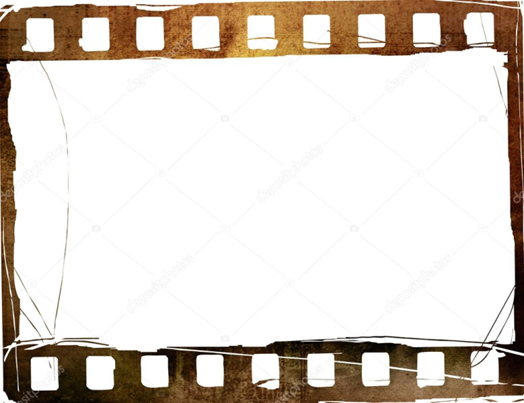 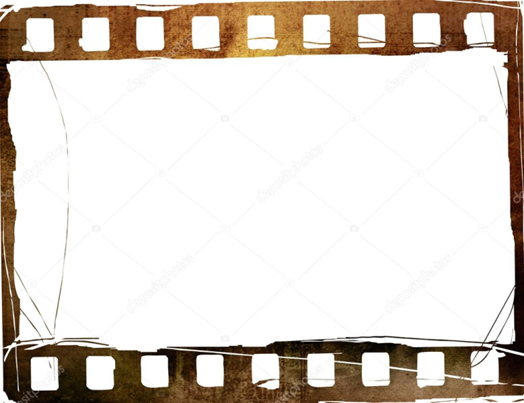 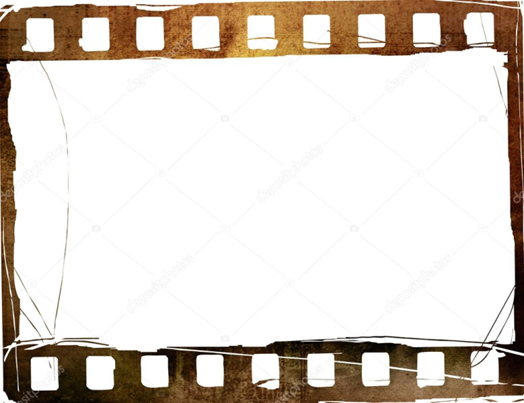 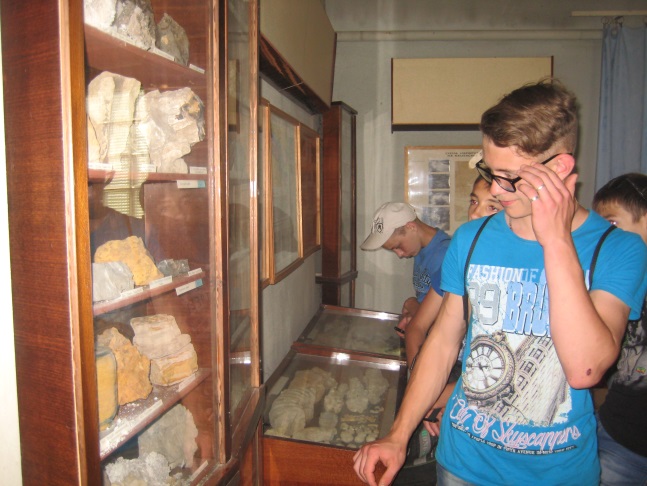 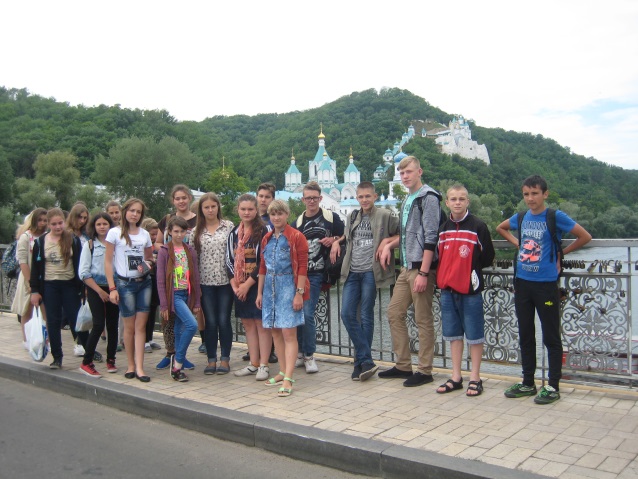 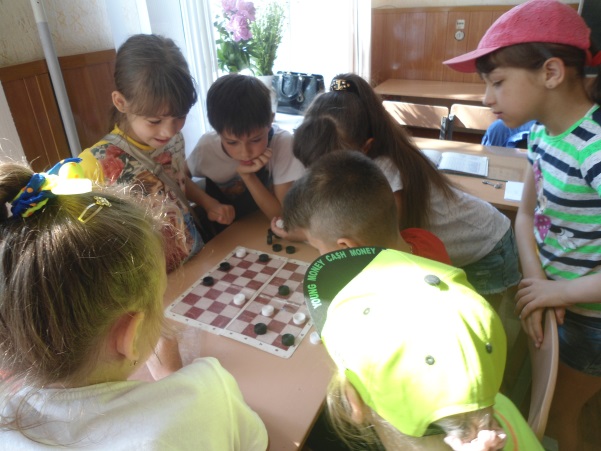 ТОЖ ТАБІР «ЛІДЕР» КОЖЕН РІК ЧЕКАЄ ВАС!)))
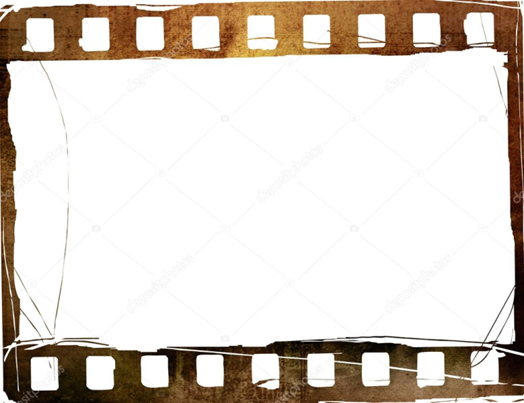 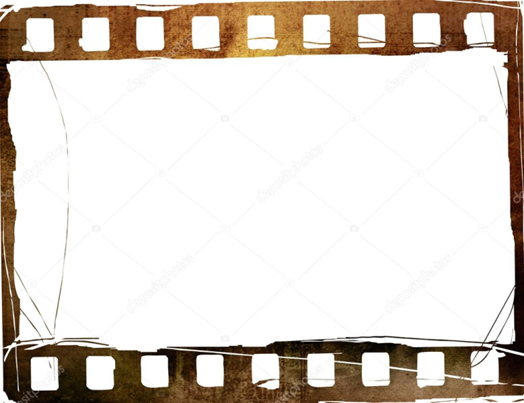 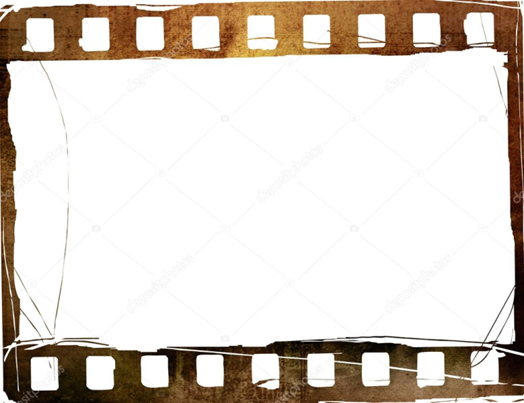 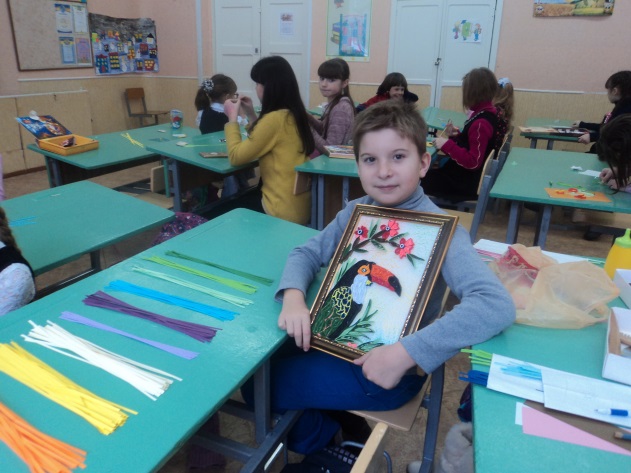 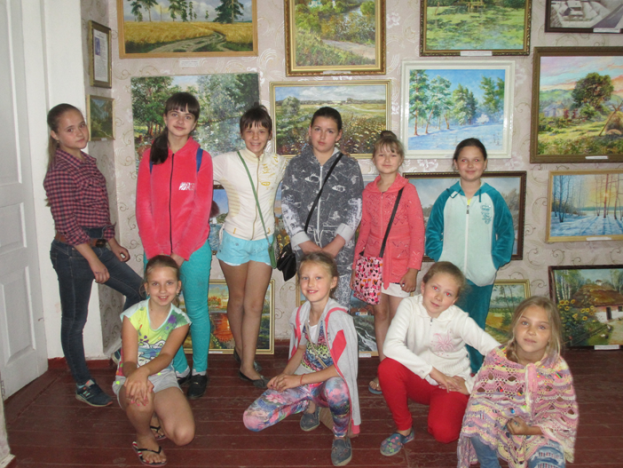 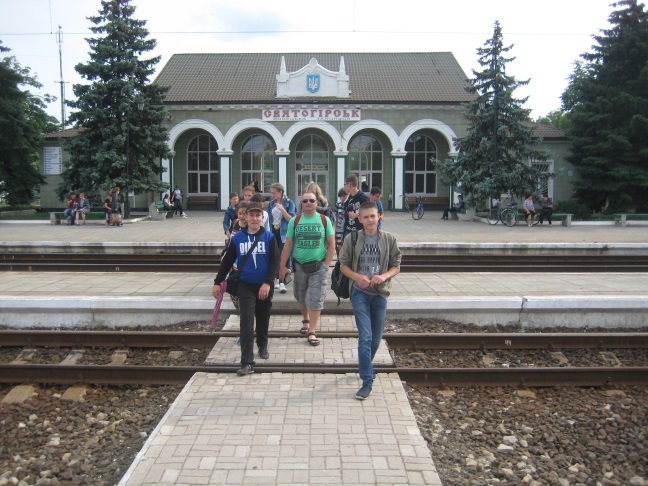 МИ СПОДІВАЄМОСЬ, ЩО…
НА РЕЗУЛЬТАТ ВСІ ДОБРЕ ПРАЦЮВАЛИ,
І РАДІСТЬ ДІТЯМ ВІД  ДУШІ ПОДАРУВАЛИ))
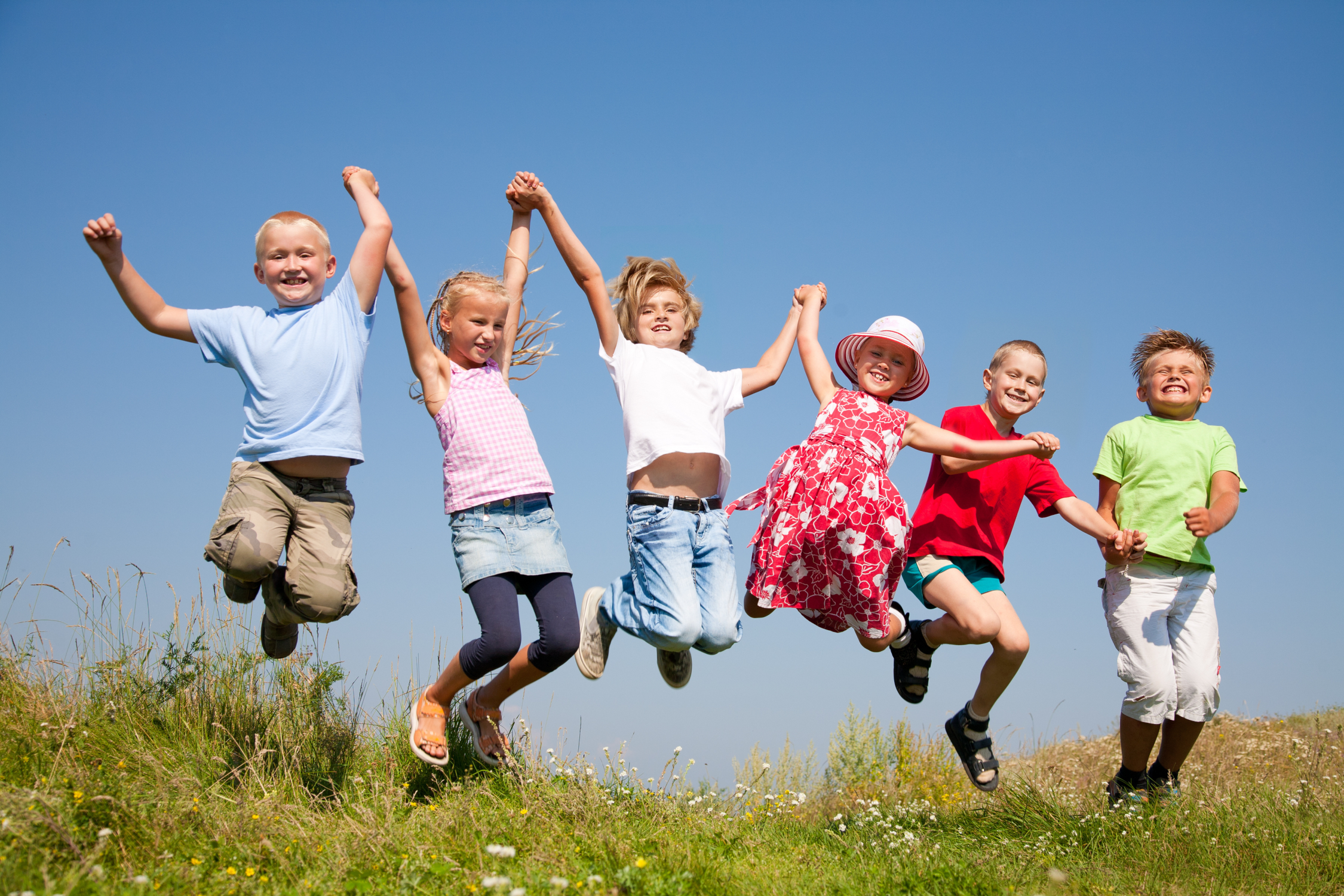 А ЦЬОГО РОКУ  «ЛІДЕР» СВОЇ ДВЕРІ ЗАЧИНЯЄ,
І З ЗАДОВОЛЕННЯМ ВАС НА НАСТУПНИЙ РІК ЧЕКАЄ!!!
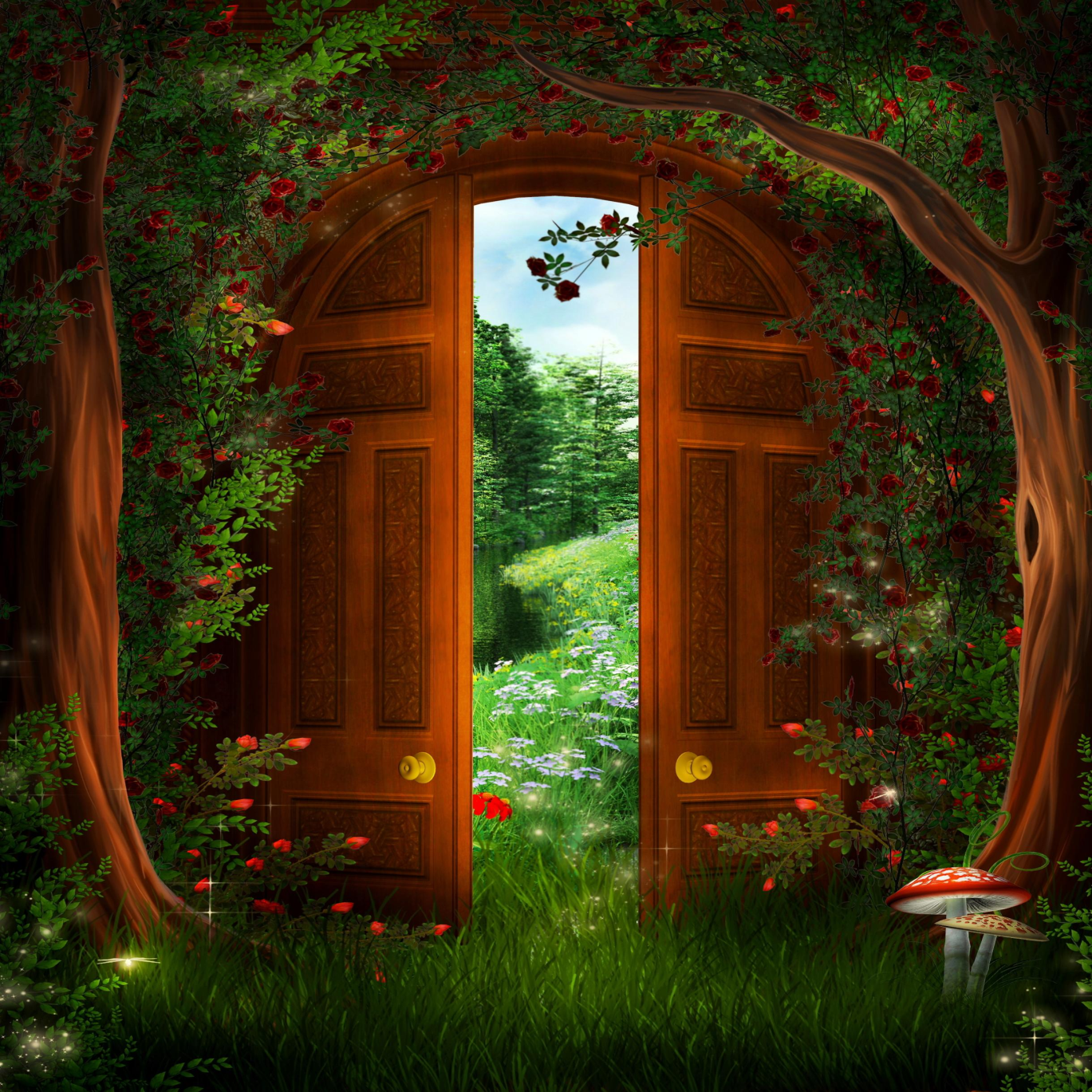 ДЕР
ЛІ